Montana Law Enforcement Academy
Administrator: Joel Wendland
January 2025 Section D Budget Presentation
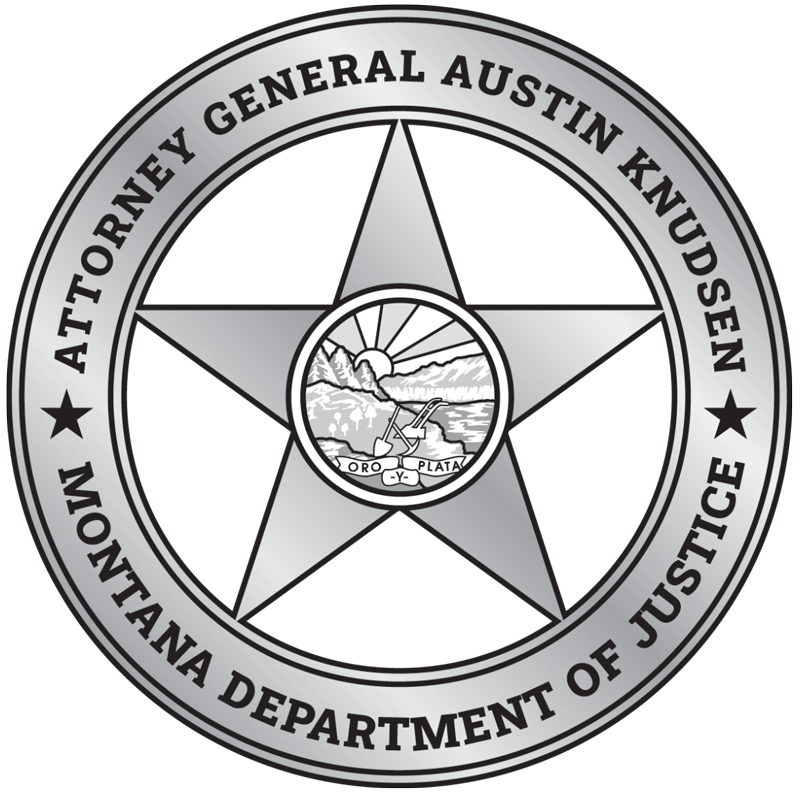 [Speaker Notes: 50 year anniversary March 6th.]
Montana Law Enforcement Academy Org. Chart
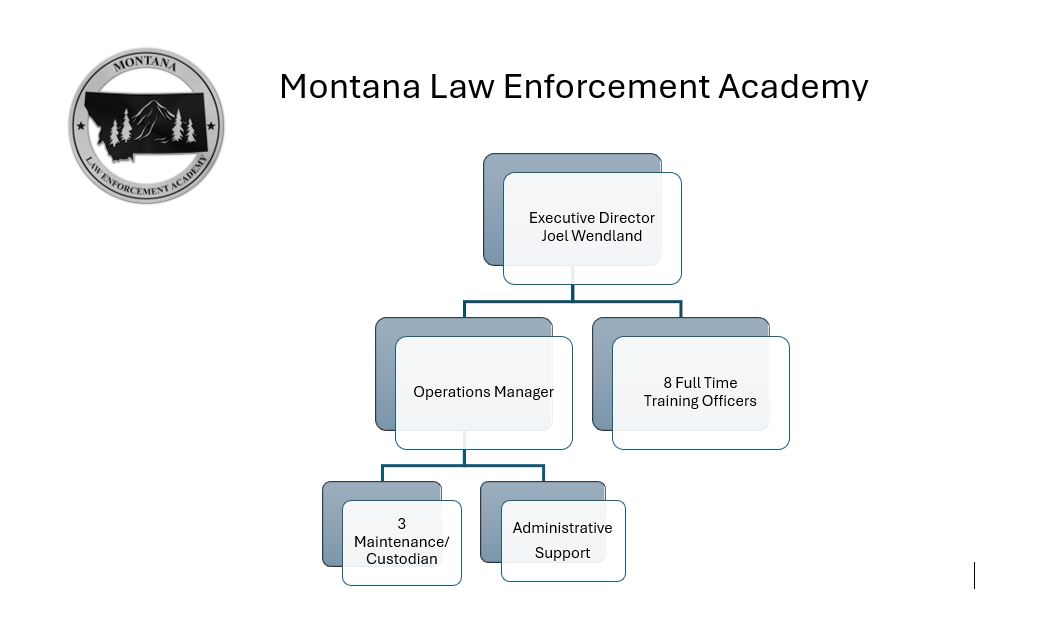 MLEA Overview
2260 Sierra Rd E. Helena, MT 59602
	Housing - 130 Units
          7 Classrooms/ 220 seats
          184 Acres of land
          22 Acres used for campus and buildings
          162 Acres leased to local farmers
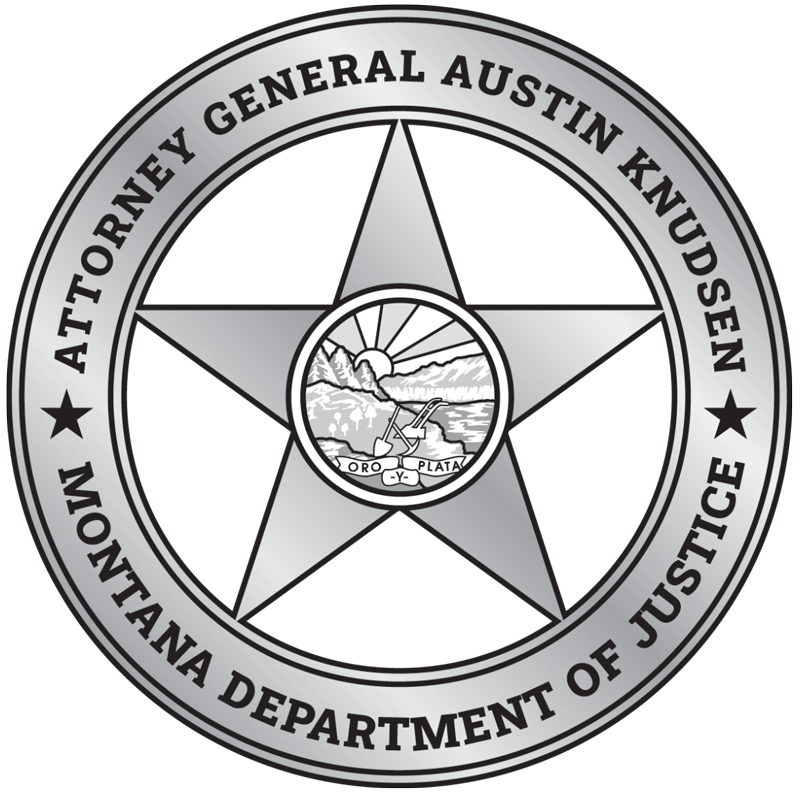 [Speaker Notes: What does MLEA do and how are those activities accomplished and measured.

Brief intro
Location
About Facilities (stats and information related to trainings; address temperature related issues at the end)
What is done with facilities
Who does MLEA train/provide facilities to train
Increased Scenarios (add something about the new scenario building)
Discuss the aging infrastructure/lack of heat/cool]
Student Attendance
Law Enforcement Officer Basic-
                	3 twelve-week academies
                      ~66 students per course = 198 per year

Correction Detention Officer Basic
            6 four-week academies 
            ~36 students per course = 216 per year

Public Safety Communicators Basic
            4 three-week academies
            ~24 students per course = 94 per year 

Professional Programs 
              19 programs ranging from 8-120 hours
              507 students received 36,392 hours of training
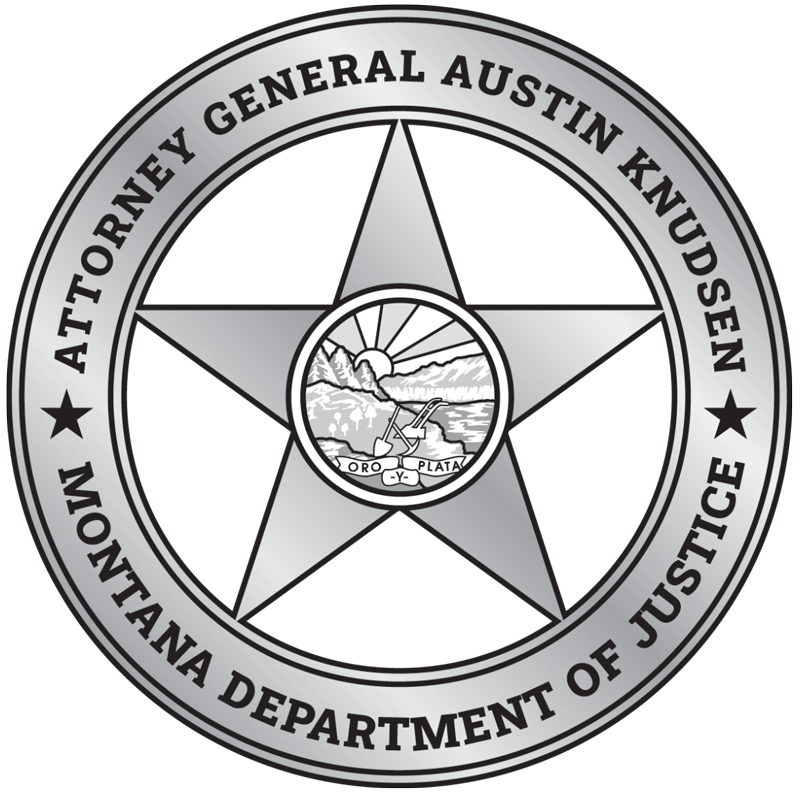 [Speaker Notes: 19-20 student per week average]
Changes and Issues
35% Classroom, 65% Scenarios 

Aging Infrastructure
Most buildings were built nearly 100 years ago. 
Previous upgrades made to the heating, electrical, and plumbing.
Outside utilities have been subject of maintenance deferral. 
A planned comprehensive evaluation will be performed in early 2025. 
No dedicated preventative maintenance funding.

New Scenario Building 
Completed and will go into service starting January 2025.
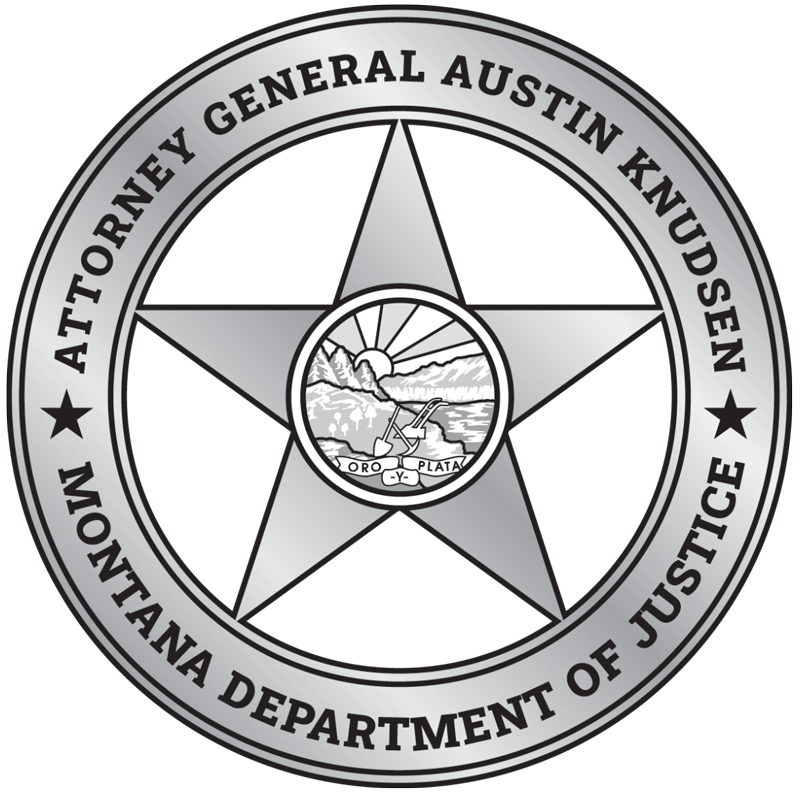 Accomplishments
Added 18% student capacity in CY 2023.

Added 8% student capacity in CY 2024.

Increased hands-on learning.

Produced higher quality graduates.
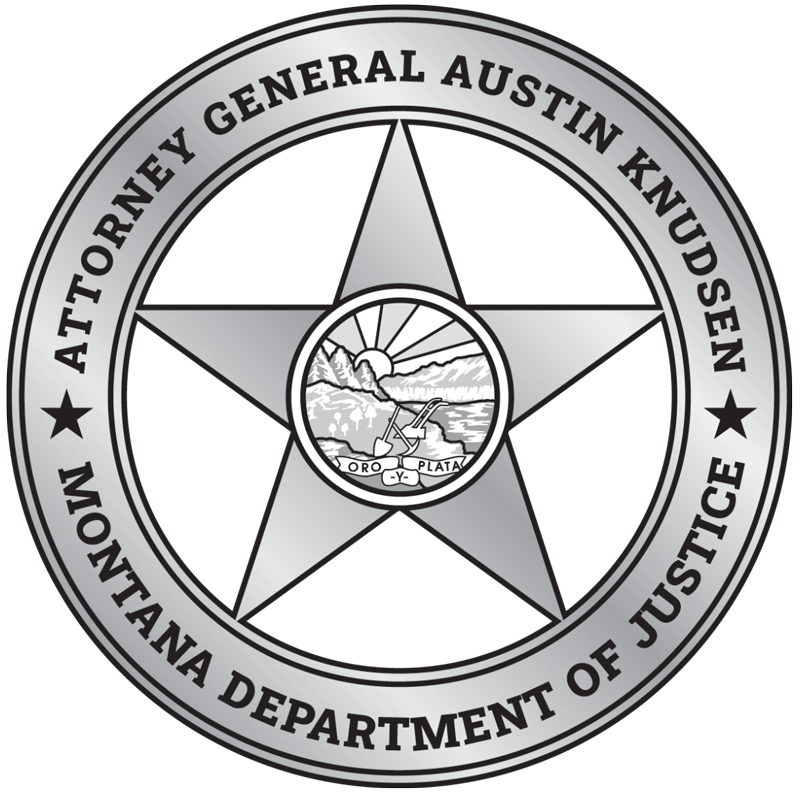 Accomplishments
Decreased entry wait time to less than 9 months.

Revised tracking of waiting students. 

Restructured programming and decreased service fees resulting in ~$130K in operations savings.

Adjusted fees to match the realized expense of operating trainings.
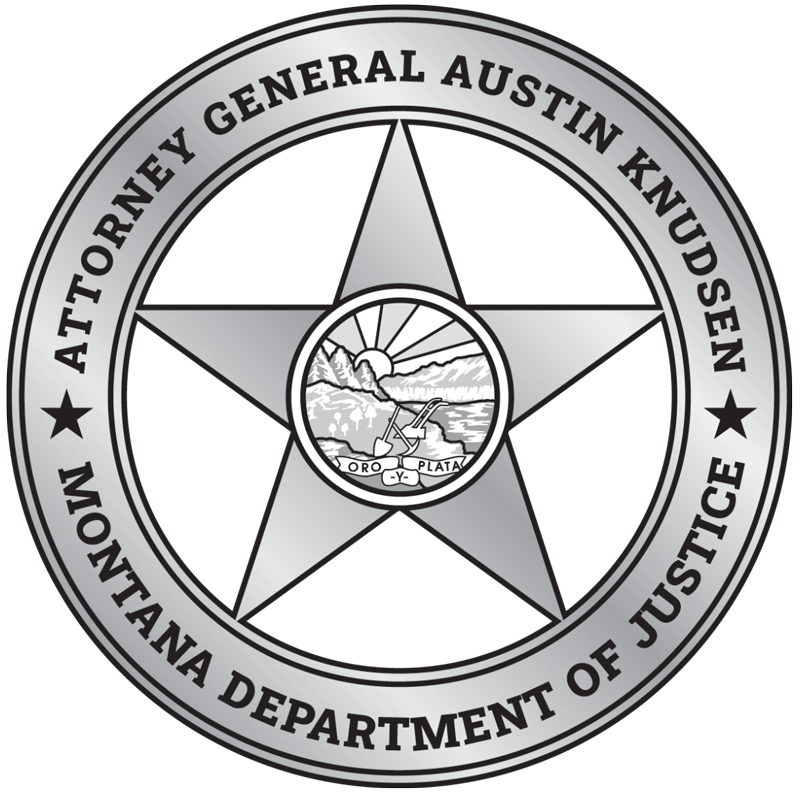 Division Budget Fiscal Year 2025
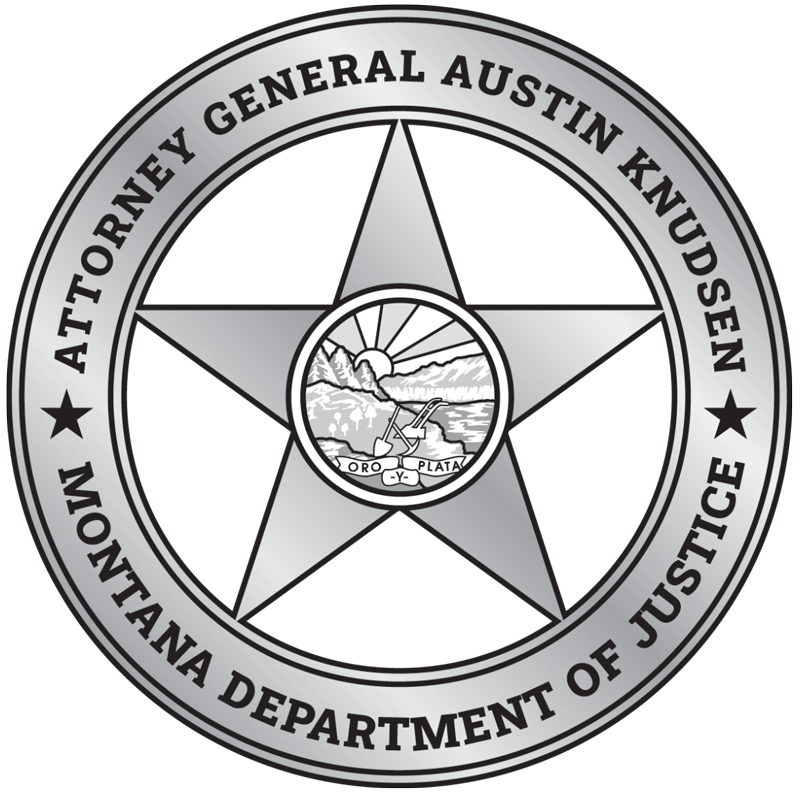 [Speaker Notes: 02546 - $20 something fee
01100
02937 - $26,000 POST rental MOU]
Budget Requests
HB 2
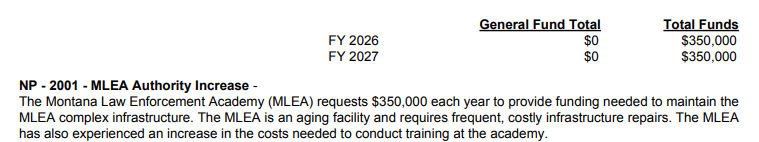 HB 5

$300,000 Add Air Conditioning to Training Rooms; OTO

$10,000,000 Build Indoor Shooting Range/Driving Pad; OTO

$150,000 Ongoing Maintenance for the Indoor Shooting Range; Biennial
[Speaker Notes: HB2 
Earlier mentioned decreased cost, explain; this request is due to the increased maintenance and energy usage]
Montana Law Enforcement Academy
Contact info

Joel Wendland

joel.wendland@mt.gov
406-444-9956
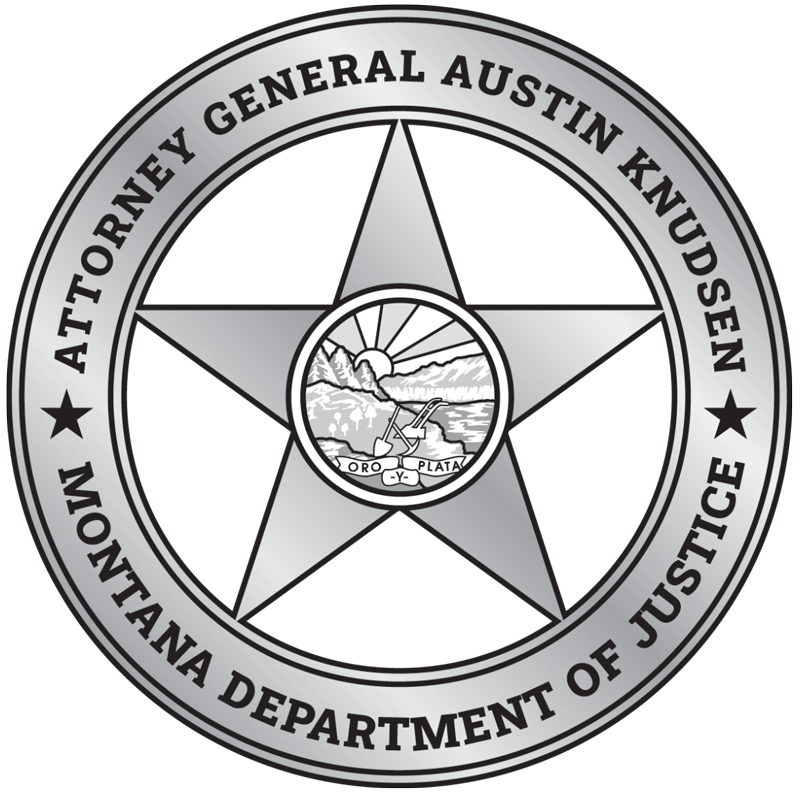